Chapter 6- The Lithosphere and the Hydrosphere
The Lithosphere
Shell of the Earth, consists of crust and upper mantle
Contains minerals and rocks
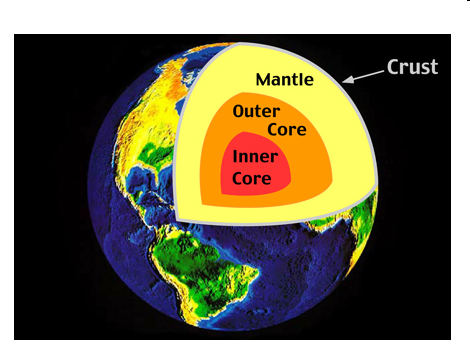 1. Minerals
Solid, inorganic substances with defined composition and properties
Exists naturally
Made of identical shaped crystals

Classified in 4 ways
1. Colour
	a) idiochromatic (always the same colour, red ruby)
	b) allochromatic (can take on different colours, quartz)
Minerals
Red Ruby					Quartz
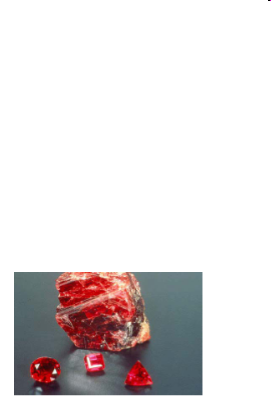 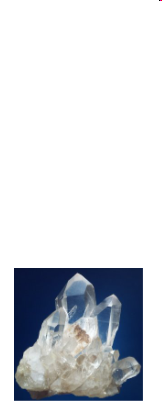 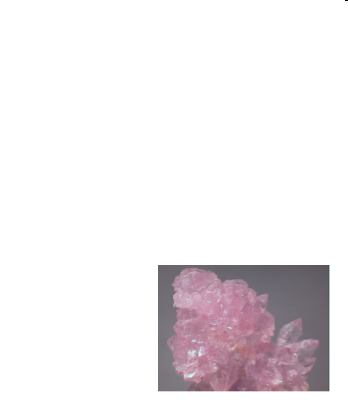 Minerals
2. Transparency
Objects can be transparent, translucent or opaque

3. Hardness
Mohs scale, a mineral can scratch anything below it
Moh Hardness Scale
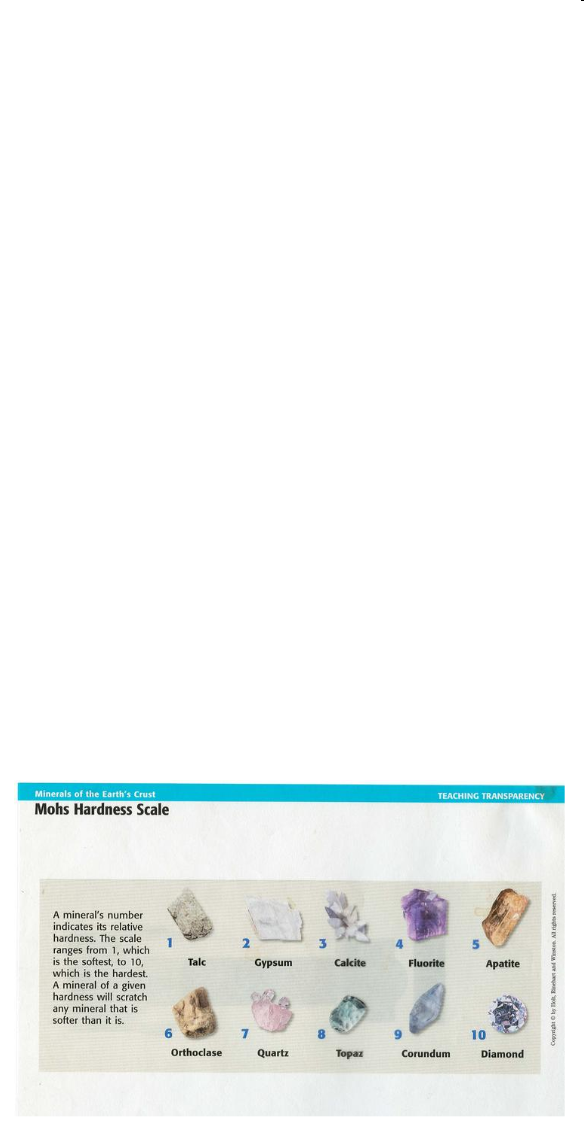 1. Minerals
4. Streak
When rubbed on porcelain, minerals leave a trace of powder
Colour left depends on type
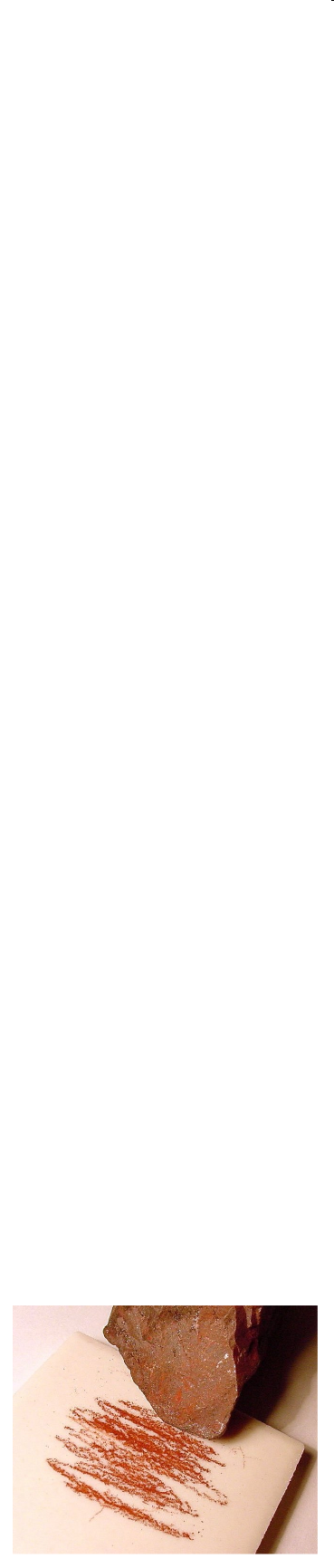 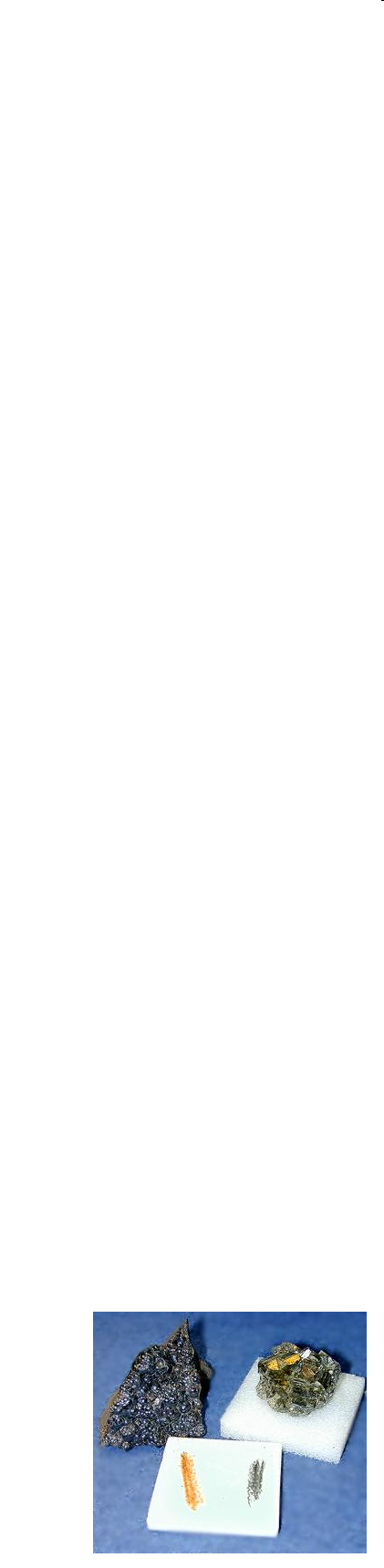 Mining of Minerals
Ore is extracted from the lithosphere (rock containing mineral), then separated
2. Rocks
Heterogeneous solid made of many minerals
Can be used for decoration, building, insulation, etc.
Three types
Igneous 
Sedimentary
Metamorphic
Igneous Rock
Formed when magma cools and solidifies
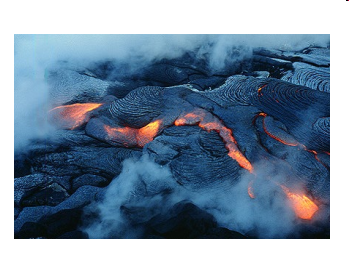 Sedimentary Rock
Formed by accumulation and compression of debris under water, layers
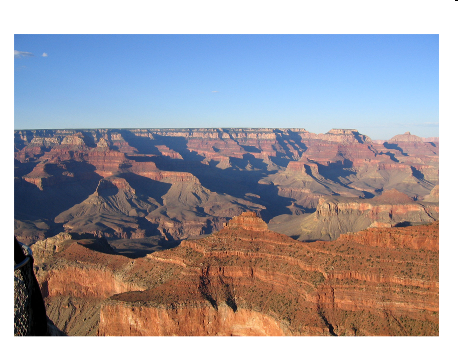 Metamorphic Rock
Igneous or Sedimentary rocks transformed by heat or pressure
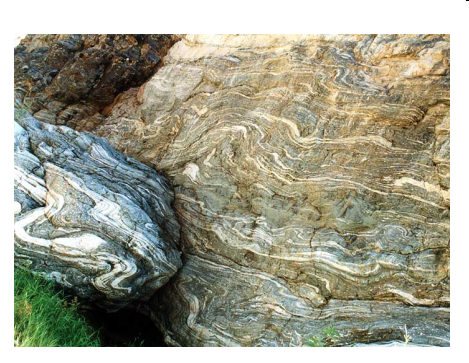 3. Soil
Comes from rock that breaks down over time (frost, wind) and decomposing organic matter
200 years to form a layer of soil 1 cm  thick!
5 soil horizons (layers)
Organic matter ( decomposing plants and animals)
Topsoil (humus and minerals, supports plant life)
Subsoil (small mineral particles, trees get nutrients here)
Fragmented parent rock (chunks of rock formed from layer below)
Unaltered parent rock (starting point for soil formation)
Soil Horizons
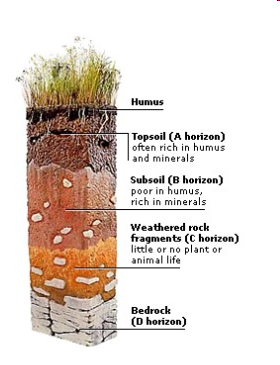 Fertility of soil depends on:
Presence of minerals
Adequate moisture
Appropriate pH
4. Sources of Energy in Lithosphere
Fossil Fuels
Result from the transformation of organic matter
Includes coal, natural gas and oil
Natural gas and oil are produced when organisms die, sink to the bottom of oceans and are compressed over time
4. Sources of Energy in Lithosphere
Coal is formed from trees that once grew in swamps, over time they were buried and compressed
When fossil fuels are burned, they produce CO2 and CH4
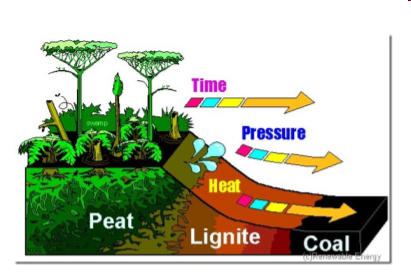 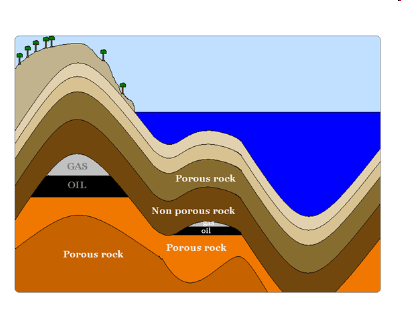 4. Sources of Energy in Lithosphere
b) Uranium
Splitting the atom allows a huge output of energy (one handful provides as much energy as 70 tonnes of coal)
Nuclear reactors needs to cool waste and then bury it
Risk of accidents is a constant concern (radioactivity)
Picture of Nuclear Power Plant
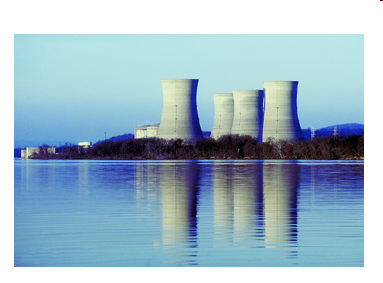 4. Sources of Energy in Lithosphere
c) Geothermal energy
From the internal heat of the Earth
A fluid is circulated deep underground, heated, and then returns to surface
Used mostly in volcanic regions of the world
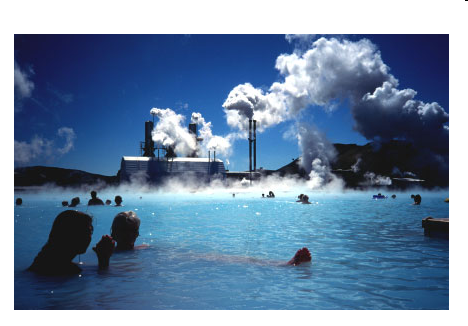 The Hydrosphere
Outer layer of water on Earth, includes liquid, solid and gas forms
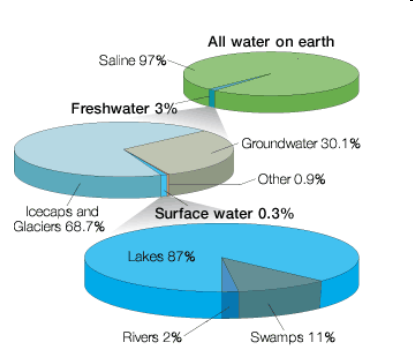 1. Inland waters and watersheds
Inland waters are fresh water, includes lakes, rivers and groundwater
Watersheds are areas where inland waters drains into the same larger body of water
Water flow is influenced by topography, geology, climate, vegetation, development
Quebec has 3 watersheds
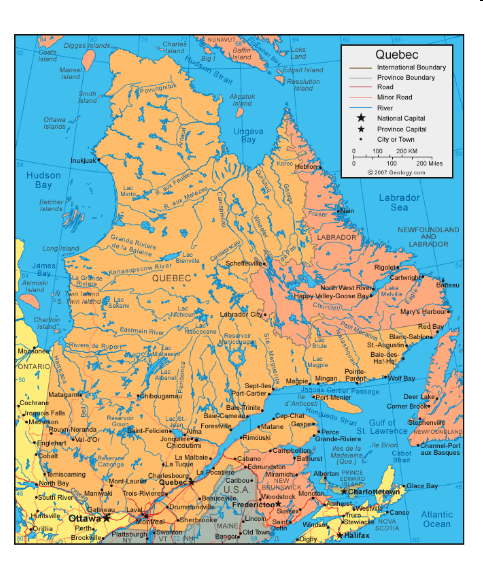 2. Oceans
Pacific, Atlantic, Indian, Artic and Southern Oceans
Water temperature determined by:
Depth: below 200m temperature drops drastically (thermocline zone)
Seasons
Latitude (warmer around equator)
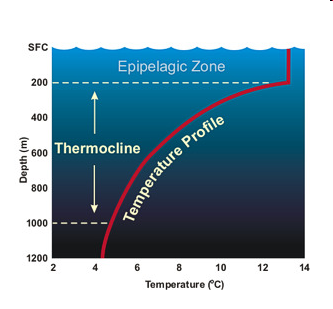 2. Oceans
Ocean circulation is caused by ocean currents
Surface currents are caused by wind, move horizontally
Subsurface currents caused by density and salinity (colder and saltier=more dense)
Thermohaline circulation is the combination of both (conveyor belt responsible for regulating global climate)
Picture of Ocean Currents
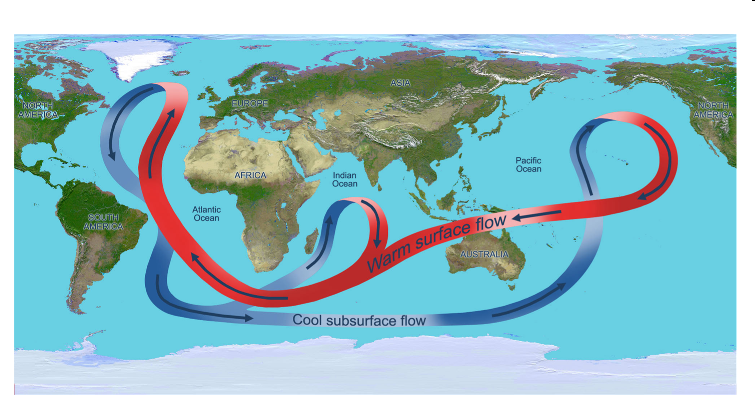 3. The Cryosphere (Frozen Water)
Pack ice is the ice floating on the oceans near the North and South poles
Global warming has caused Arctic ice pack to shrink significantly
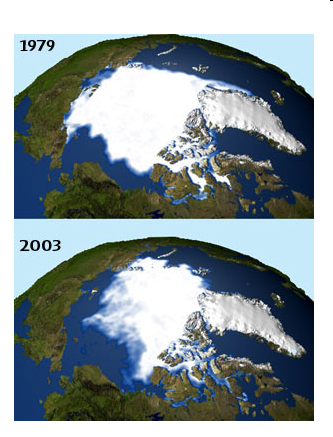 3. The Cryosphere (Frozen Water)
Glaciers are masses of ice on land
When chunks break off and fall into the sea they create icebergs
This causes a rise in sea level
When ice melts salinity is affected, water becomes less dense, could have an impact on ocean currents and therefore global climate
Pictures of Icebergs
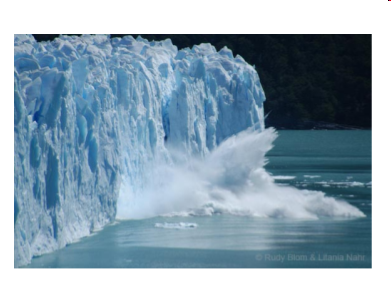 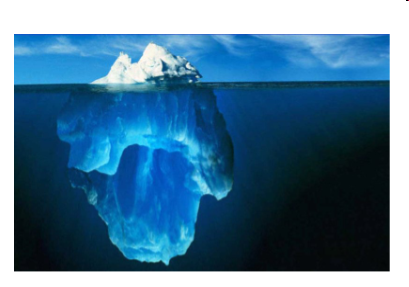 4. Energy resources of the Hydrosphere
Hydraulic energy is derived from moving water
In Quebec the energy from the flow in rivers is converted to electrical energy
Renewable, no greenhouse gases emitted, but severe damage to ecosystems
Waves and ocean currents can also be used to transform energy
Pictures of Hydroelectric Dams
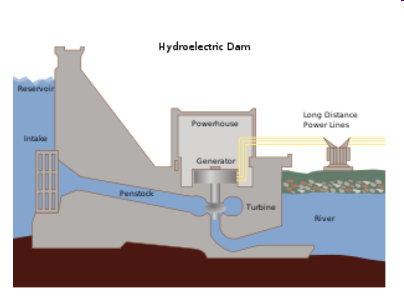 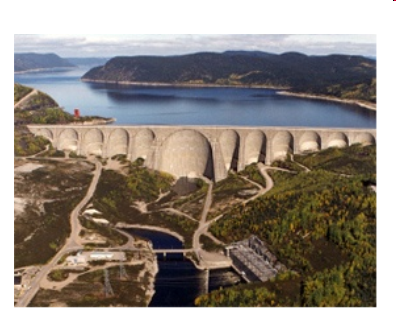